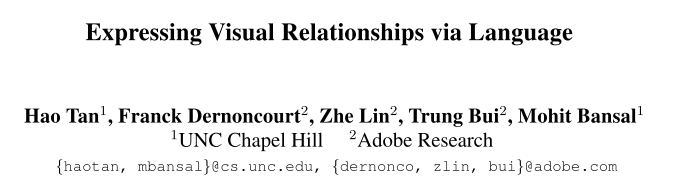 ACL 2019
Motivation
Fundamental problem in vision-language research: Describing images with text
Existing task: single image captioning
Propose a new task: describing the visual relationship between two images
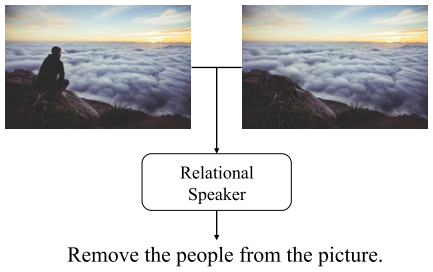 Contributions
Propose a novel language-guided image editing dataset
Design relational-speaker models
Dataset - Image Editing Request Dataset
Image pairs collection
Editing instructions annotation
Post-processing by experts
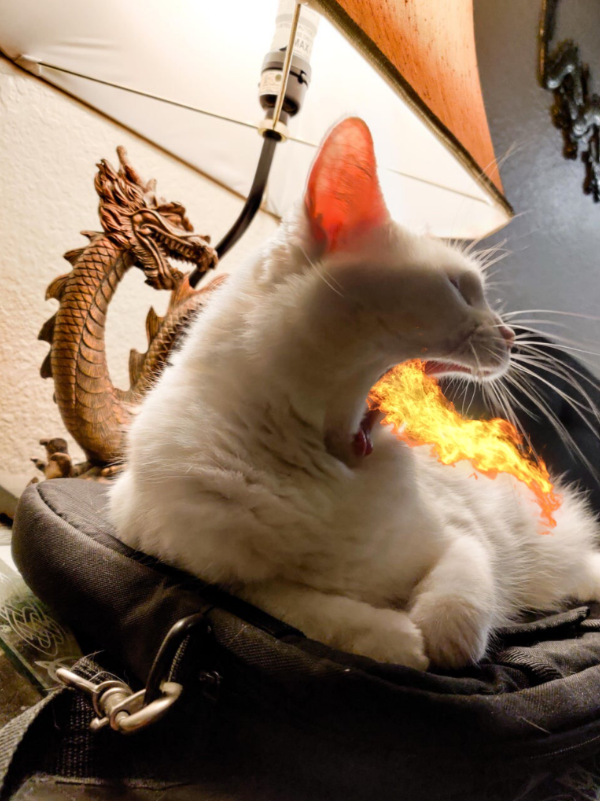 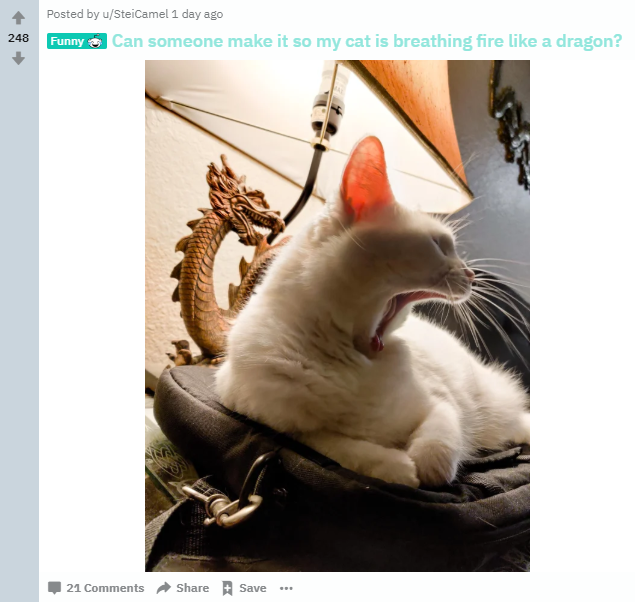 Datasets
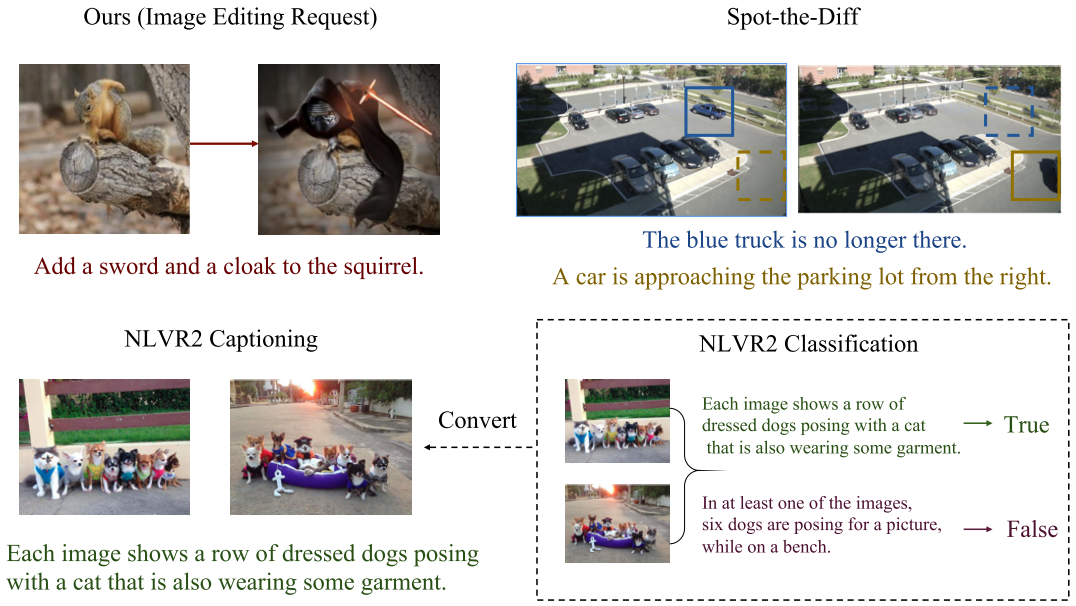 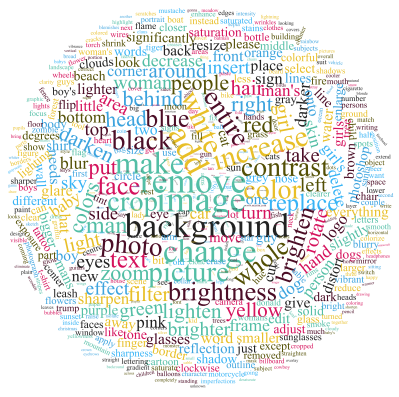 Model
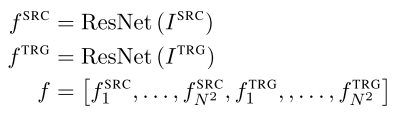 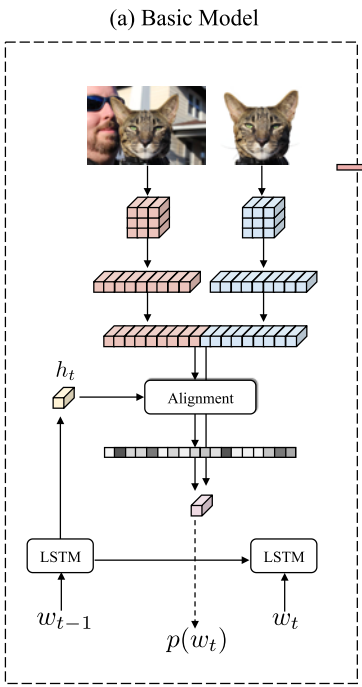 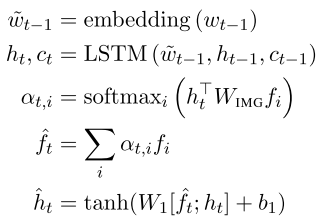 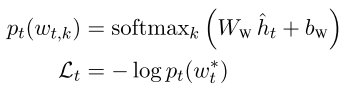 Model
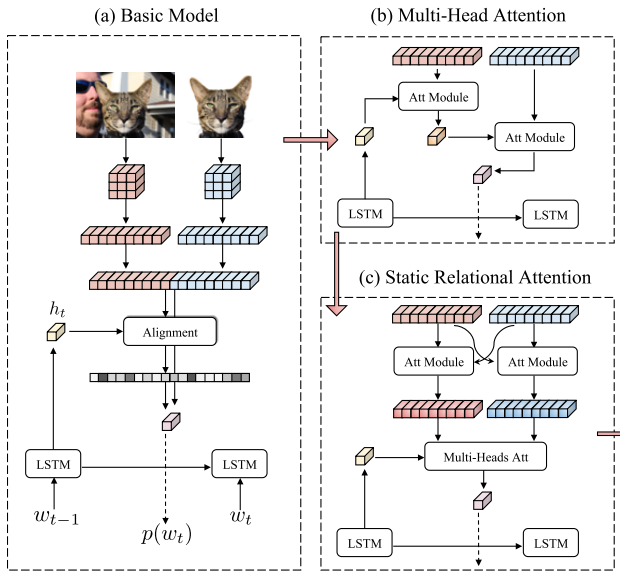 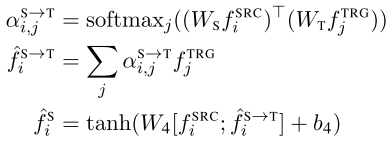 Model
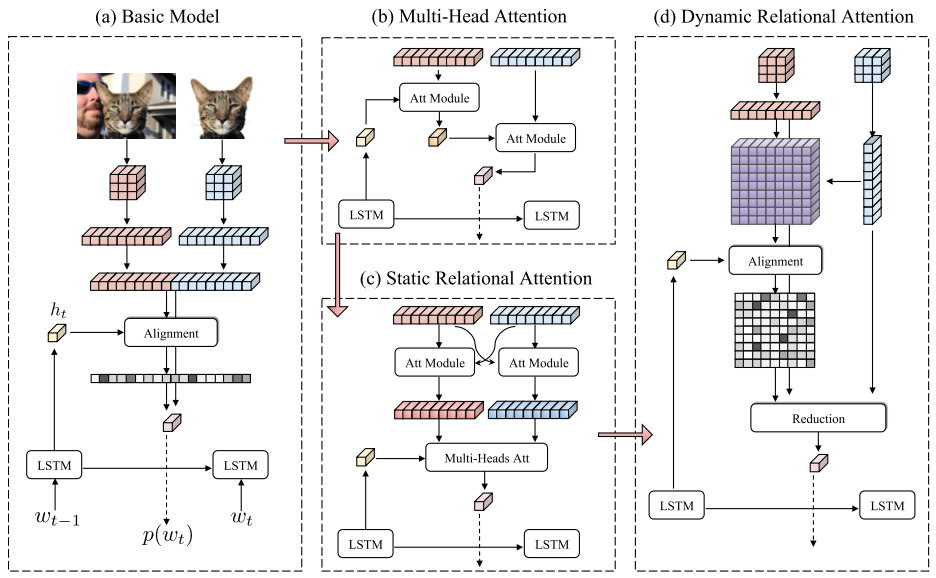 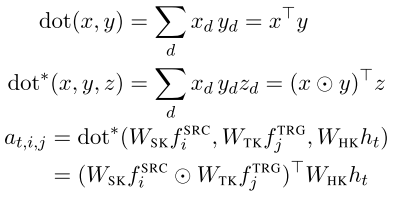 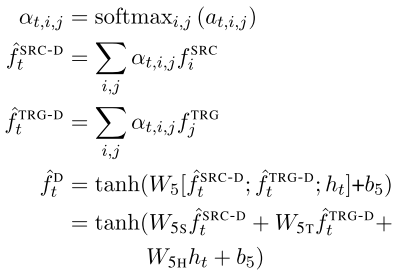 Experiments
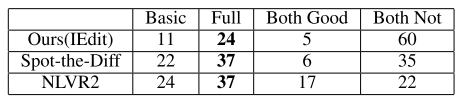 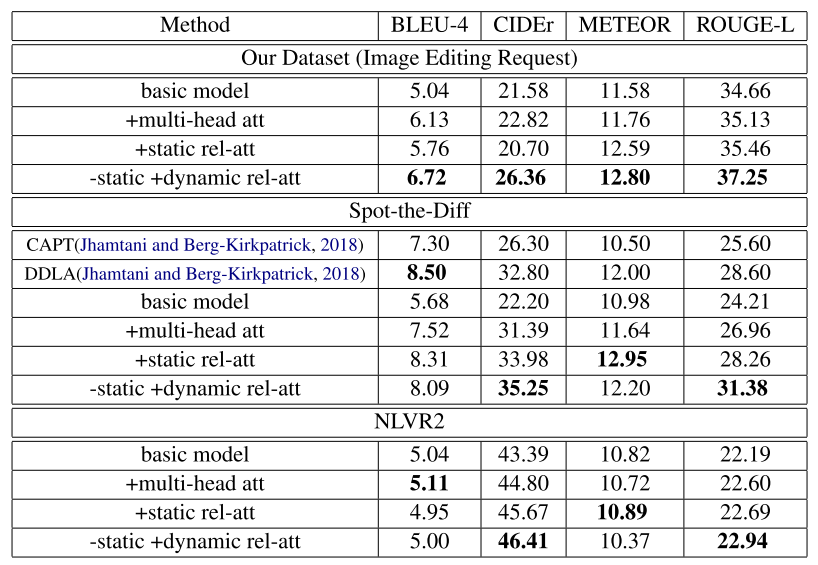 Experiments
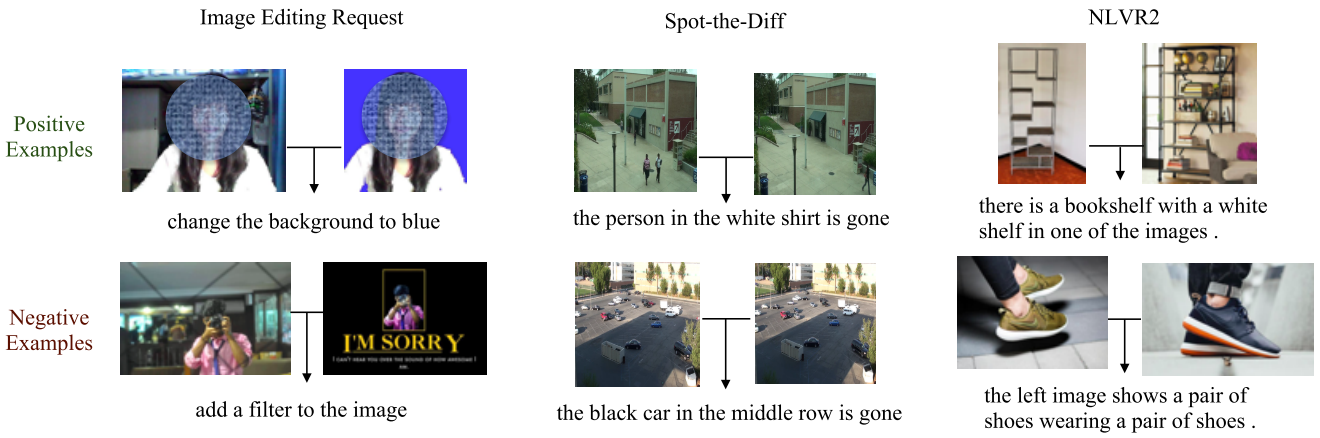